English
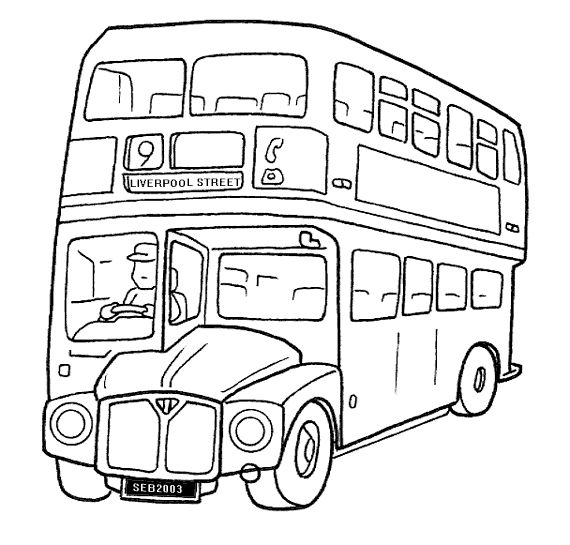 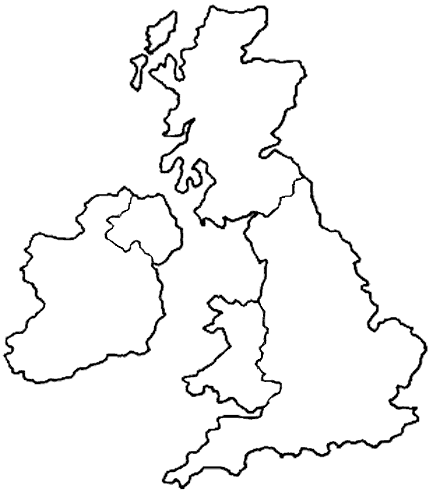 copybook
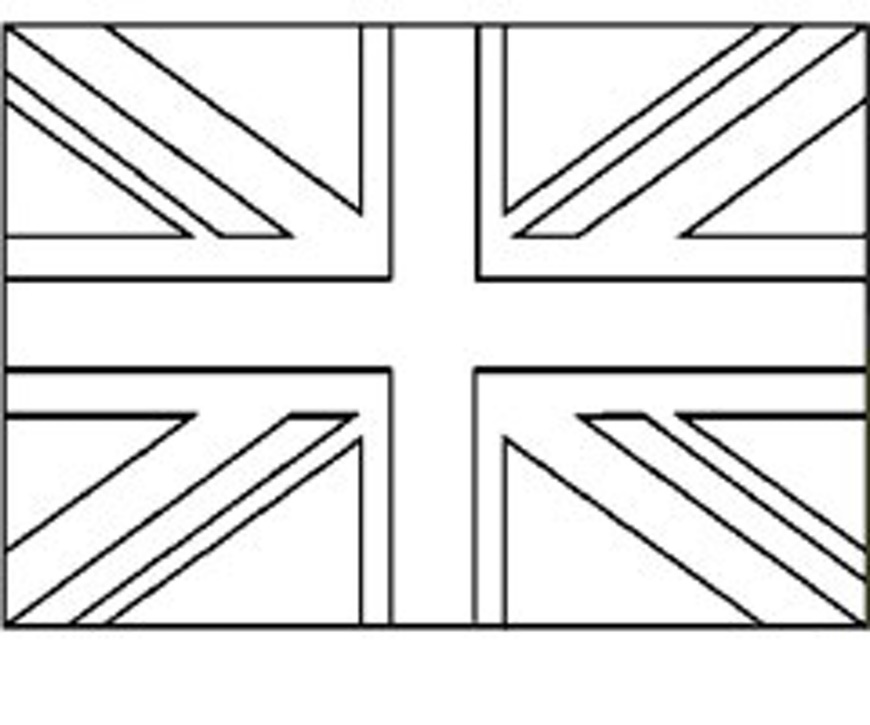 CE_
School year 2017/2018
English
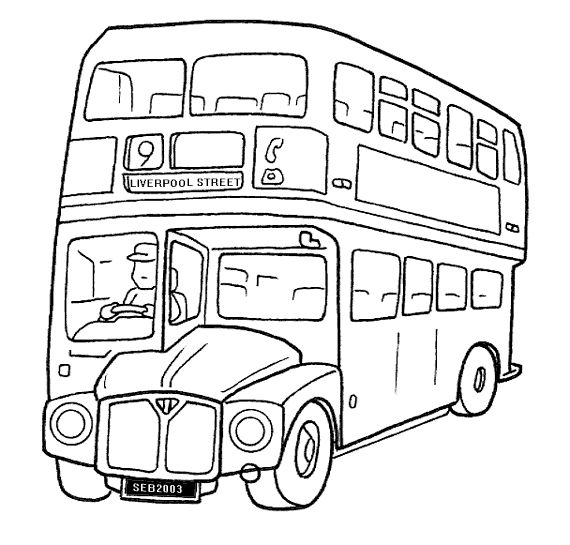 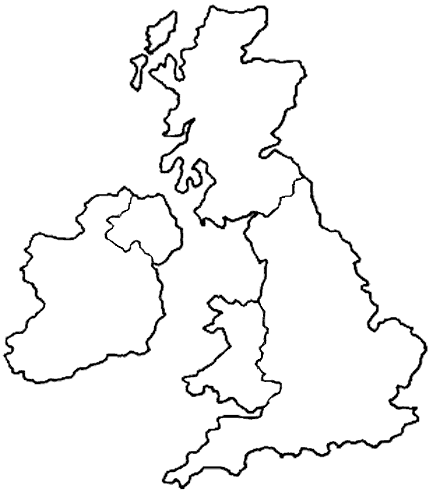 copybook
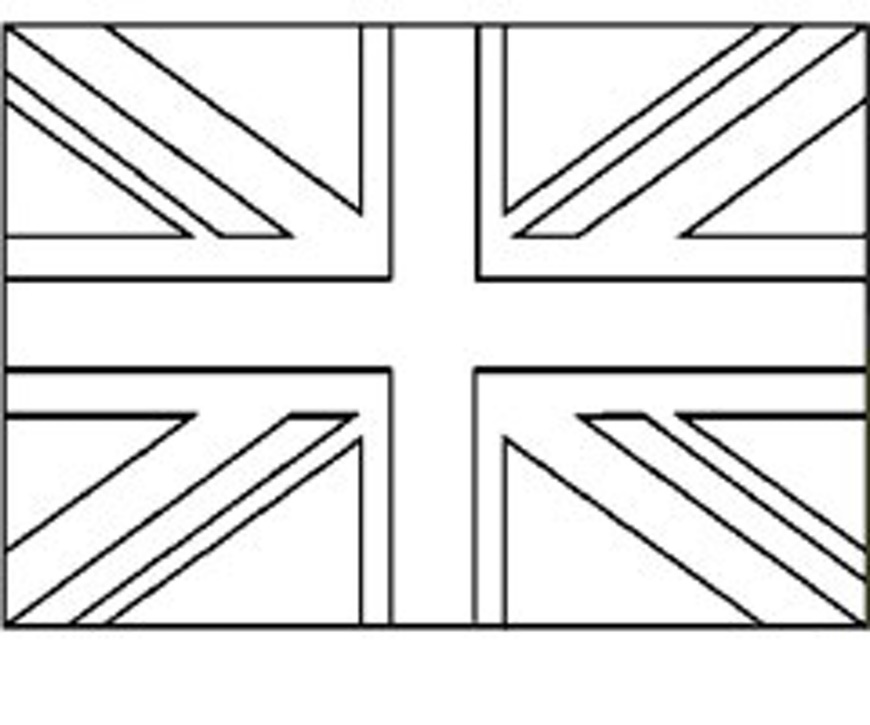 CE_
School year 2017/2018